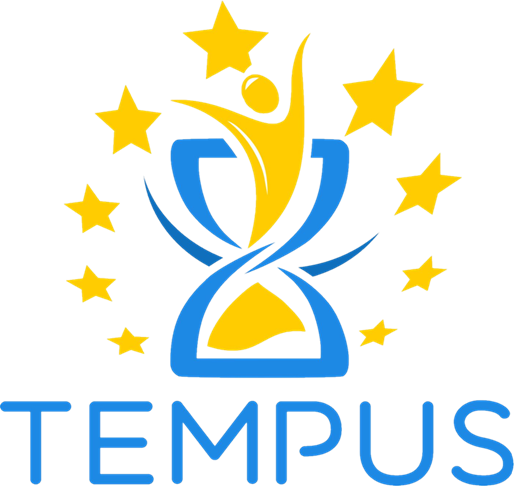 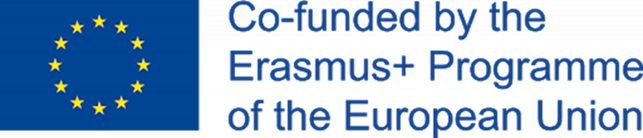 Європейська політика пам’яті: минуле заради майбутнього
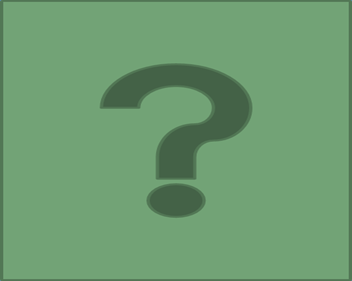 Питання для обговорення:
Європейські миротворчі стратегії для післявоєнних «битв пам'яті»: тематичні дослідження постнацистських і посткомуністичних країн.
Звернення до образу ворога через європейську політику пам'яті.
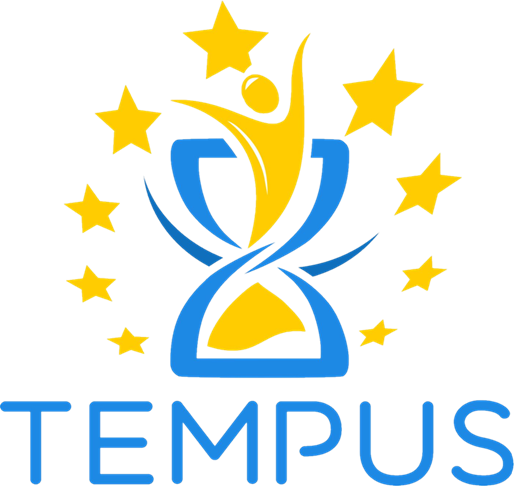 Література:
Європа та її болісні минувшини / Автори-упорядники Жорж Мінк та Лора Неймайєр у співпраці з Паскалем Боннаром; пер. з фр. Є. Марічева. Київ: Ніка Центр, 2009. 272 с.
Культура історичної пам’яті: європейський та український досвід / за заг. ред. Ю. Шаповала. Київ: ІПІЕНД, 2013. 600 с.
Рекомендація Rec (2001) 15 Комітету міністрів Ради Європи “Про викладання історії у XXI столітті в Європі” URL: http:// zakon5.rada.gov.ua/laws/show/994_729
Киридон А. «Подолання минулого» в країнах Центрально-Східної Європи: основні тенденції. http://eustudies.history.knu.ua/uk/alla-kyrydon-podolannya-mynulogo-v-krayinah-tsentralno-shidnoyi-yevropy-osnovni-tendentsiyi
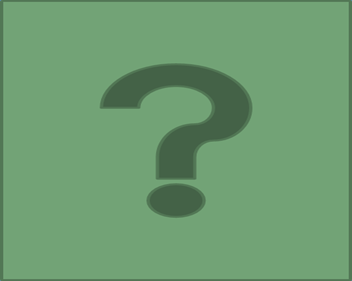 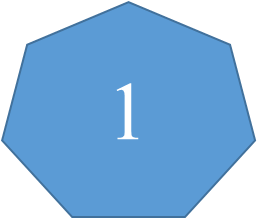 ЄВРОПЕЙСЬКІ МИРОТВОРЧІ СТРАТЕГІЇ ДЛЯ ПІСЛЯВОЄННИХ «БИТВ ПАМ'ЯТІ»: ТЕМАТИЧНІ ДОСЛІДЖЕННЯ ПОСТНАЦИСТСЬКИХ І ПОСТКОМУНІСТИЧНИХ КРАЇН.
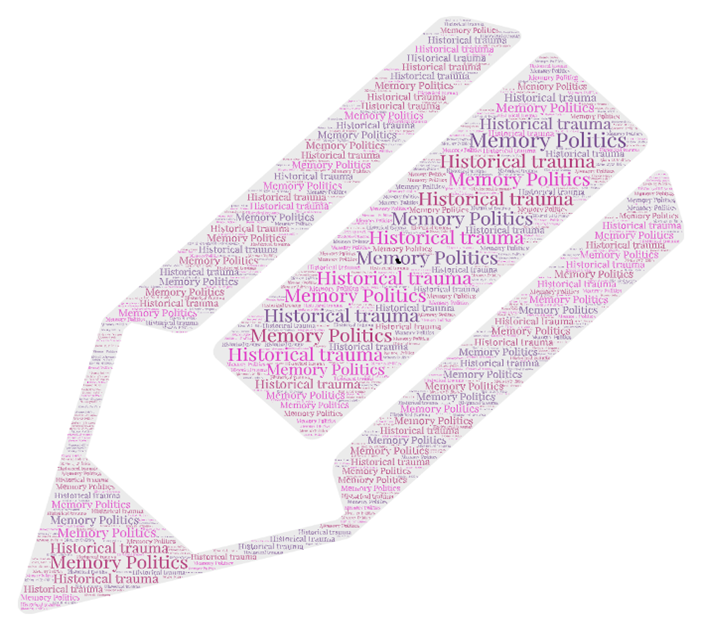 Європейські політичні практики
Німеччина: Друга світова війна та її переосмислення
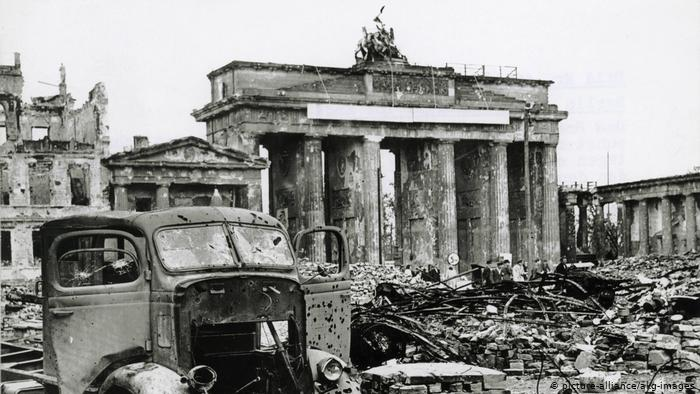 «Vergangenheitsbewaltigung» (подолання минулого)
 «Vergangenheitspolitik» (політика минулого)
ДОСЛІДЖЕННЯ ПРО КУЛЬТУРУ ПАМ'ЯТІ В НІМЕЧЧИНІ
2019 
 "MEMO Німеччина 2019" Фонд EVZ і Університет Білефельд
35,9% - паралелі між поточними політичними подіями в Німеччині і нацистської епохою.
У той же час респонденти з власної ініціативи, різними способами і далеко за межами шкільного контексту цікавляться новітньою історією Німеччини.
«Громадянське суспільство, яке активно пам'ятає і не спотворює історію, може краще протистояти загрозам демократії», - професор доктор. Андреас Зік, директор IKG і один з керівників дослідження.
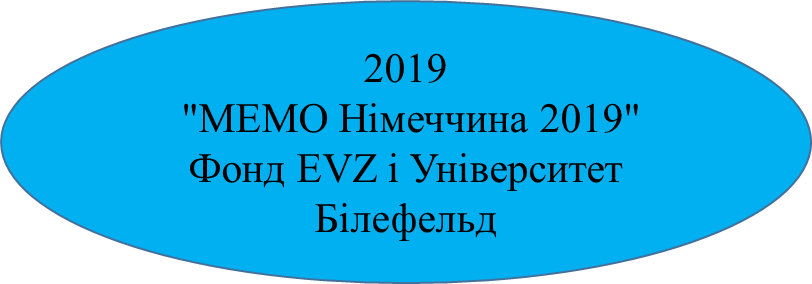 Меморіальна культура
«Меморіали як справжні місця пам'яті нацистської епохи відіграють вирішальну роль і повинні бути підтримані, в тому числі і для історико-політичної освіти», - Андреас Еберхардт, голова фонду EVZ.
близько половини опитаних (47,4%) повідомили, що відвідали меморіальні місця хоча б один раз, багато - по кілька разів.
більше 90% респондентів використовують документальні і художні фільми.
 більше половини (59,6%) повідомляють про це в Інтернеті
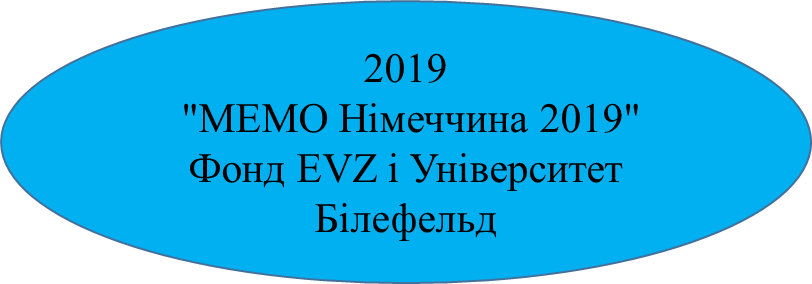 Сімейні історії(роль своїх предків в епоху націонал-соціалізму)
Д-р Джонас Рис, керівник проекту дослідження в IKG: «Навіть в контексті націонал-соціалізму проявляється сприйнятливість сімейних розповідей до тенденцій реинтерпретации і придушення. Ми знаходимо явні розбіжності між сприйняттям німецького населення в нацистську епоху і знанням власної сімейної історії. У той же час ми зустрічаємо сьогодні сильну соціально-критичну точку зору на нацистський період, особливо серед молодих респондентів ".
в сім'ях: передаються розповіді про жертви (35,9%) і їх помічників (28,7%), 
рівень знань про злочинців серед прямих предків порівняно низький (19,6%). 
50,0% респондентів також припускають, що члени їх сімей не входили в число «прихильників» нацистської системи.
Хоча дві третини (65,9%) вважають корисним мати справу з нацистським минулим своєї родини, половина  німецькі сім'ї (50,1%) ніколи не говорять про це або роблять це дуже рідко.
«Бути німцем – що це значить?» («Deutsch-Sein, Wie ist das?»)
Dresler-Hawke E., Liu J. H. Collective shame and the positioning of german national identity// Psicología Políticа. - Nº 32.- 2006. –Р. 131-153
Вибірку аналізу становили 500 студентів різних спеціальностей з різних університетів. Вік студентів коливався від 15 до 36 років (середній 22,1). Серед респондентів 27,6% студентів з колишньої Східної Німеччини та 72,4% з колишньої Західної Німеччини; 55,3% чоловіків та 44,7% жінок (3 учасники не визначили свою стать).
найвищий рівень почуття сорому фіксувався тоді, коли вони відвідували пам’ятник жертвам Голокосту у супроводі євреїв та іноземців. 
Проте не спостерігалося суттєвої різниці в рівні почуття сорому, коли респондент відвідував меморіал сам чи в супроводі іншого німця, але все ж таки дещо вищий був рівень в компанії дідуся чи бабусі.
Почуття сорому:
Учасникам запропонували відповісти на питання стосовно того, що вони відчувають відвідуючи музеї і пам’ятники жертвам Голокосту в компанії різних людей.
Готовність протидіяти нацистському минулому підвищувалась у міру підвищення почуття колективного сорому.
 Така ж сама прямолінійна залежність спостерігалася між готовністю прийняти відповідальність за минуле і підвищенням почуття сорому.
Для третього покоління сприйняття Голокосту більшою мірою справа самоідентифікації аніж, щось таке чого потрібно соромитися і забути.
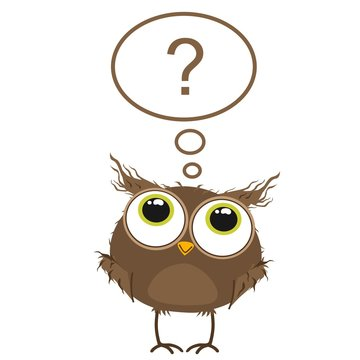 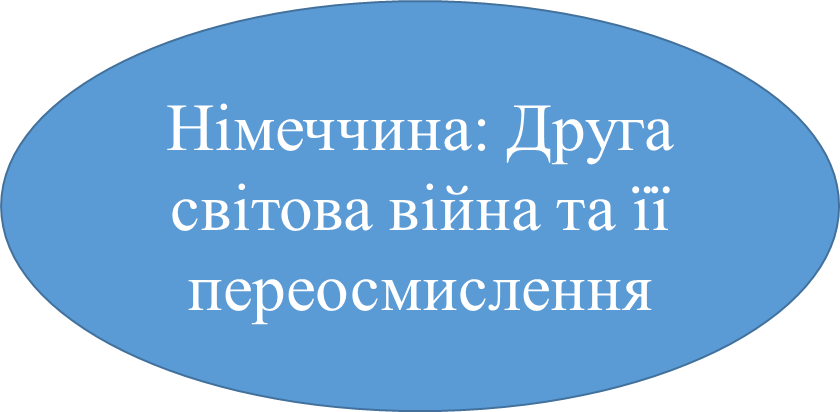 ПОЧУТТЯ КОЛЕКТИВНОЇ ПРОВИНИ ЯК ДЕТЕРМІНАНТА ПОЛІТИЧНОЇ КУЛЬТУРИ
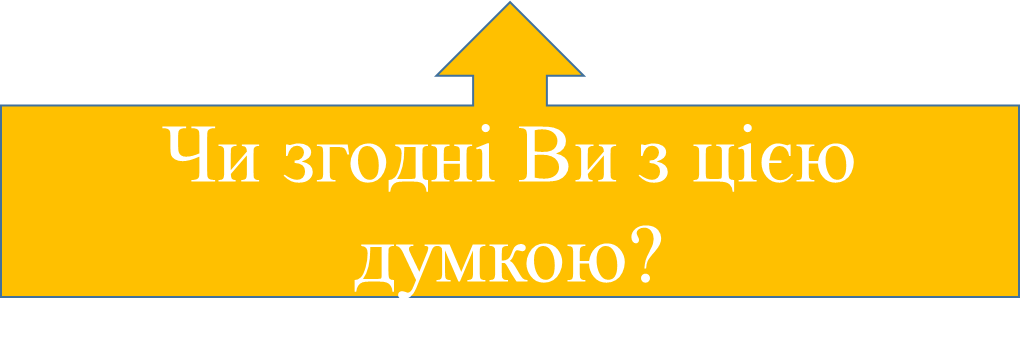 Почуття вини надзвичайно важке
В релігії присутня сповідь і покаяння. Це один із способів знайти спокій, вимоливши прощення. Так, саме вимоливши. Його неможливо купити, отримати. 
Воно приходить через усвідомлення зробленого і прийняття цього досвіду вами самими. 
Здатність визнавати хибний вибір, помилкове рішення ведуть до власного прощення.
НАЦІОНАЛЬНА ПРОВИНА VS НАЦІОНАЛЬНА ГОРДІСТЬ
Чи сумісні ці поняття?
Національна гордість:
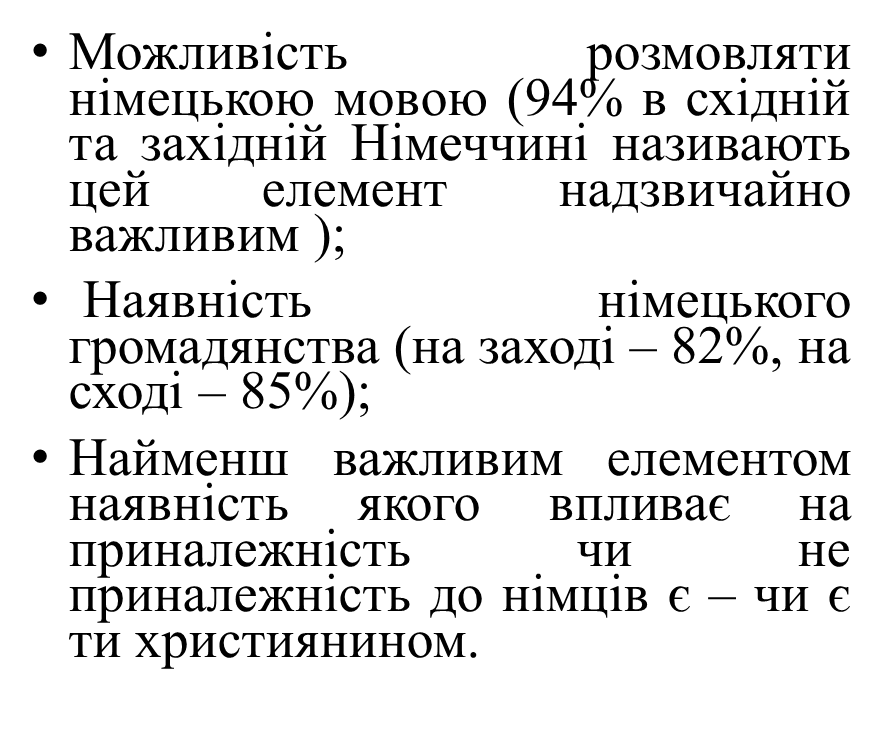 Національна гордість:
Чоловіки є більш національно гордими, ніж жінки та що національна гордість зростає з віком і знижується з освітою. 
Крім того, прихильники правих і консервативних партій є більш гордими тим, що є німцями, ніж їх супротивники з ліберальних та лівих партій.
 Найбільш важливою причиною того, чому західні німці гордяться своєю країною є економічний розвиток, який слідує за системою соціального забезпечення, рівнем демократії та місцем Німеччини у світі.
Уніфікація історії як основна вимога політичного порозуміння
Одним із вирішальних завдань, яке стояло перед Німеччиною, була необхідність уніфікації сприйняття історії не лише в очах різних поколінь німців (згадаймо хоча б вимоги студентів у 1970-х рр.), а й створення спільного дискурсивного простору між колишніми ворожими націями. 
Французькі й німецькі історики й педагоги після Другої Світової війни взялися за справу очищення шкільних підручників від стереотипів і образів ворога, що б сприяло «знезаражуванню» стосунків між цими двома «споконвічними ворогами».
«МЕНТАЛЬНА ПАЦИФІКАЦІЯ» (ENTFEIDUNG)
Ідея була така, що «оскільки війни народжуються в розумі людей, у свідомості людей потрібно вкорінювати ідею захисту миру» (зі статуту ЮНЕСКО від 16 листопада 1945 р.) необхідно було впроваджувати методи, які б забезпечували блокування агресії й відмову від насильств.
 Таким чином, було впровадженно ідею «ментальна пацифікації» (Entfeidung), яка починається, «коли почуття співпереживання і глибокої близькості між людьми бере гору над образом ворога»
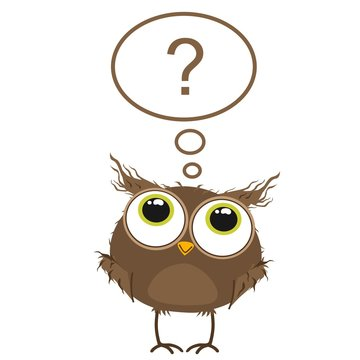 Марк Ферро – французький історик, представник “третього покоління” школи “Анналів”, співредактор журналів “Аннали” і ”Журнал сучасної історії” (”Journal of Contemporary History”)
Не потрібно себе обманювати: образ інших народів або власний образ, який живе в нашій душі, залежить від того, як в дитинстві нас учили історії, це відображається на все життя
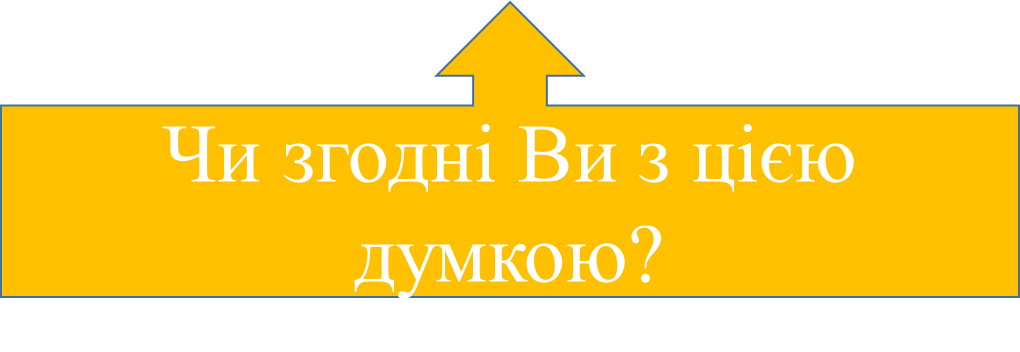 ШКІЛЬНІ ПІДРУЧНИКИ
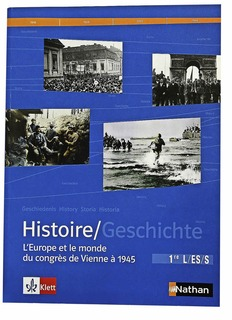 підручник повинен був стати ланкою зв’язку поколінь в питаннях налагодження суспільних відносин як в міжнаціональному, так і у внутрішньодержавному контексті.
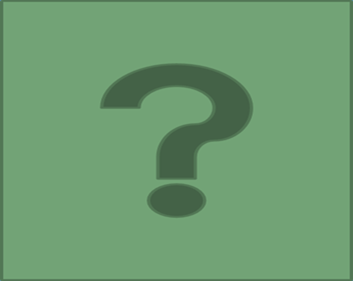 3
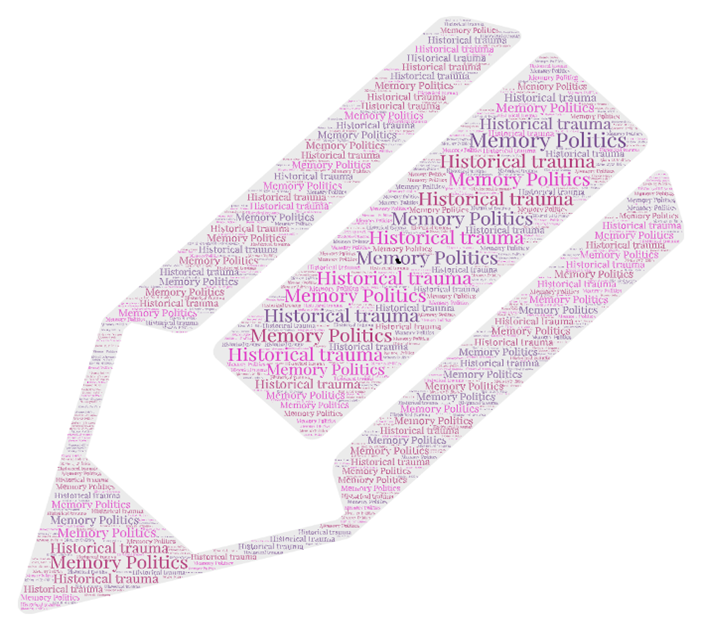 ЗВЕРНЕННЯ ДО ОБРАЗУ ВОРОГА ЧЕРЕЗ ЄВРОПЕЙСЬКУ ПОЛІТИКУ ПАМ'ЯТІ
СПИСОК КОМПЕТЕНТНОСТЕЙ
1. Вміння шукати та працювати з джерелами та першоджерелами;
2. Вміння відрізняти факти від суджень;
3. Вміння систематизувати інформацію, висувати гіпотези та оцінювати альтернативи;
4.Компетентності критичного мислення (вміння ставити питання, обґрунтовувати власну позицію, оцінювати та інтерпретувати події, проводити паралелі з теперішнім часом, аналізувати передумови та причини події;
5. Вміння ідентифікувати мову ворожнечі;
6. Вміння аналізувати візуальну інформацію;
7. Вміння ідентифікувати прояви пропаганди, а також фейки та інструменти маніпуляції;
8. Вміння втілювати ідеї завдяки онлайн-інструментам.
Практичні вправиЗапропоновані для обговорення теми:
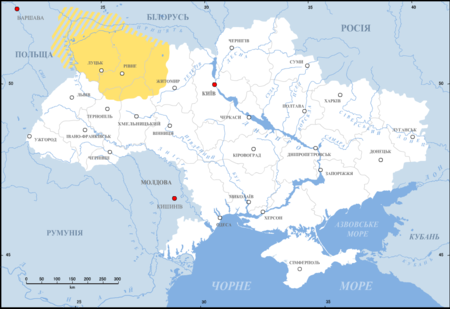 (1) ВОЛИНСЬКА ТРАГЕДІЯ (2 «ІСТОРИЧНІ ПАМ'ЯТІ», ПОЛІТИКА ПАМЯТІ КОЖНОЇ СТОРОНИ)
Практичні вправиЗапропоновані для обговорення теми:
(2) КАТИНСЬКА ТРАГЕДІЯ (2 «ІСТОРИЧНІ ПАМ'ЯТІ», ПОЛІТИКА ПАМЯТІ КОЖНОЇ СТОРОНИ)
Практичні вправиЗапропоновані для обговорення теми:
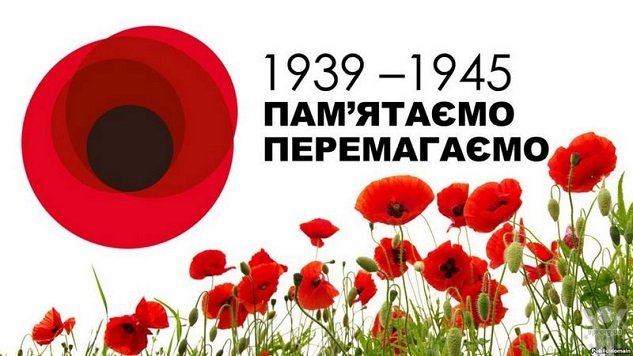 (3) ІСТОРИЧНА ПАМ’ЯТЬ ПРО ДРУГУ СВІТОВУ ВІЙНУ (УКРАЇНСЬКА VS РОСІЙСЬКА ВЕРСІЯ (БІЛОРУСЬКА) VS ЄВРОПЕЙСЬКА ВЕРСІЯ
Запропоновані для обговорення теми: (4) Іспанія
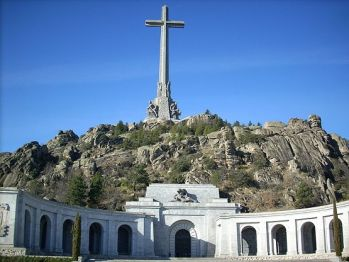 Як іспанці знайшли можливість примирити дві Іспанії – франкістську і республіканську?
Долина Павших – Valle de los Caidos
СТРУКТУРА ПРАКТИЧНОГО МОДУЛЯ
ПОЯСНЕННЯПОДІЛ НА ГРУПИ
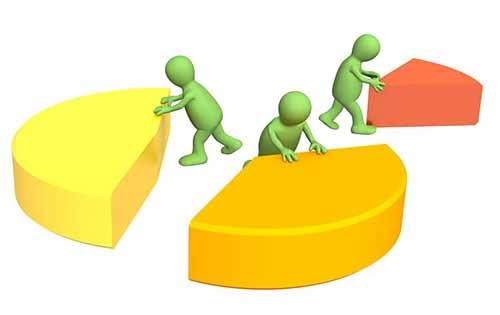 Аудиторія поділяється на три групи, дві з яких представляють «сторони конфлікту», а третя – грає роль «публіки», виступаючи, одночасно, суддями
ПОЯСНЕННЯОТРИМАННЯ ТА АНАЛІЗ МАТЕРІАЛІВ
«Сторонам конфлікту» видаються завчасно заготовлені матеріали щодо протилежної партії. Це можуть бути як реальні, так і сфабриковані документи – цитати, зображення, результати опитувань, переписка у соцмережах, новини тощо. Завдання групи на цьому етапі – проаналізувати матеріали та вирішити, які з них будуть пред’являтися у якості «доказів» на наступному етапі.
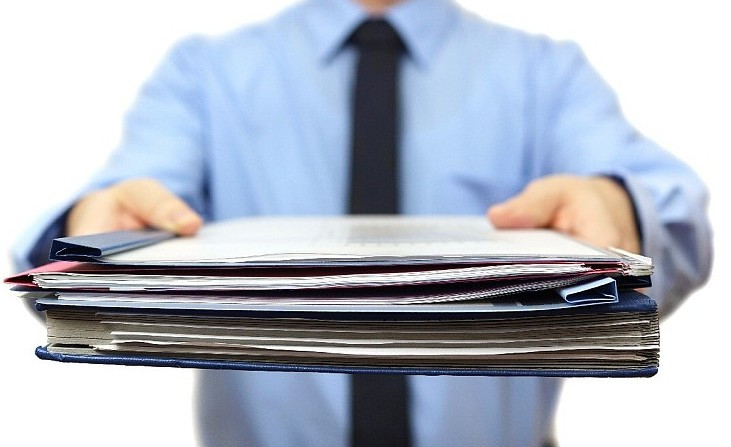 ПОЯСНЕННЯПРЕДСТАВЛЕННЯ «ДОКАЗІВ»
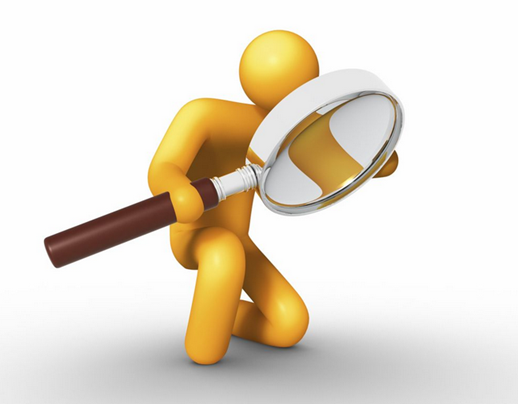 На цьому етапі сторони пред’являють матеріали на публіку, намагаючись створити невигідний імідж своїм опонентам.
ПОЯСНЕННЯАНАЛІЗ «ДОКАЗІВ» ОПОНЕНТІВ ТА СПРОСТУВАННЯ
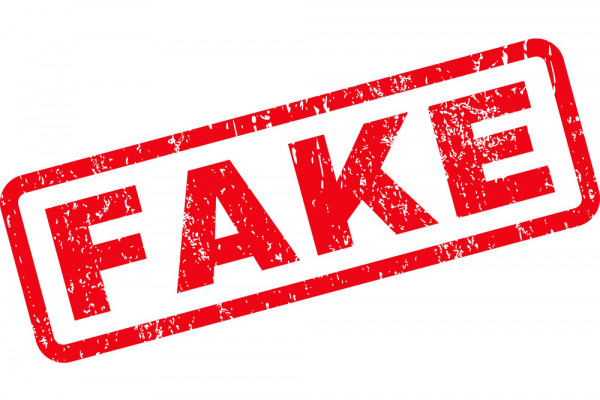 На цьому етапі сторони намагаються виявити можливі фальсифікації та ідентифікувати способи та прийоми пропаганди, що застосовувалися у кожному конкретному випадку їхніми опонентами.
ПОЯСНЕННЯЗАГАЛЬНІ ВИСНОВКИ ТА ОБГОВОРЕННЯ
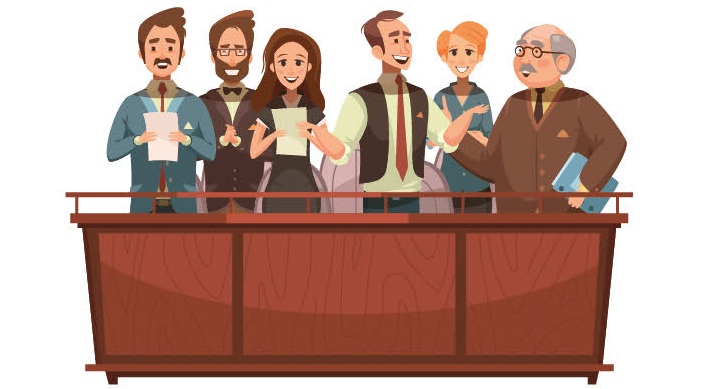 На цьому етапі третя група аналізує представлені матеріали та дає оцінку ролі кожної зі сторін у конфлікті
У підсумку практичного модуля студенти мають оволодіти алгоритмами та інструментами виявлення фальсифікацій у ЗМІ та соцмережах
Пам’ять та пам’яттєві смисли слугують чинником:
консолідації або, навпаки, розмежування / конфронтації суспільства; 
порозуміння та примирення або розбрату й конфліктів
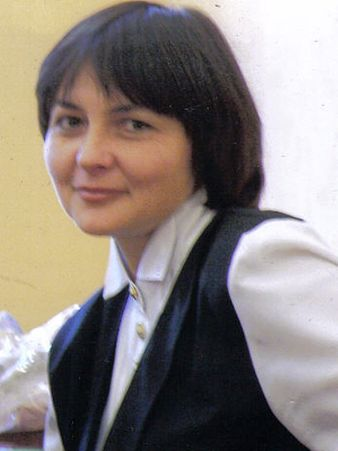 Киридон А. «Подолання минулого» в країнах Центрально-Східної Європи: основні тенденції. http://eustudies.history.knu.ua/uk/alla-kyrydon-podolannya-mynulogo-v-krayinah-tsentralno-shidnoyi-yevropy-osnovni-tendentsiyi/
Особливо жахливі сторінки минулого потрапляють в зону «змови мовчання» (колективна пам’ять намагається не згадувати те, що травмувало її найболючіше).
 Однак політика пам’яті актуалізує ці зони для того, щоб «Ніколи знову!»
Алла Киридон, доктор історичних наук, професор
Країни Західної Європи сьогодні створюють різні майданчики для відкритого діалогу навколо проблемних питань історичної спадщини, проводячи виважені комеморативні практики, демонструють світу відмову від політики історичної амнезії та приклади конструктивного подолання колективних травм.
МОЗКОВИЙ ШТУРМ:
ЯК САМЕ МАЄ ВИГЛЯДАТИ ПОЗИТИВНА НАЦІОНАЛЬНА ІДЕЯ СЬОГОДНІ?